IST activities in 2024: IBA analysis of JET PFCs – plans


WP PWIE SP E: Kick-off meeting, 23th January, 2024



Norberto Catarino, Rui Silva, Eduardo Alves
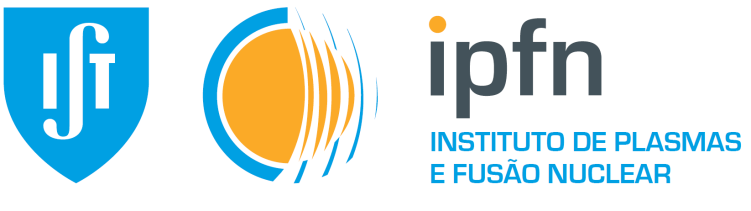 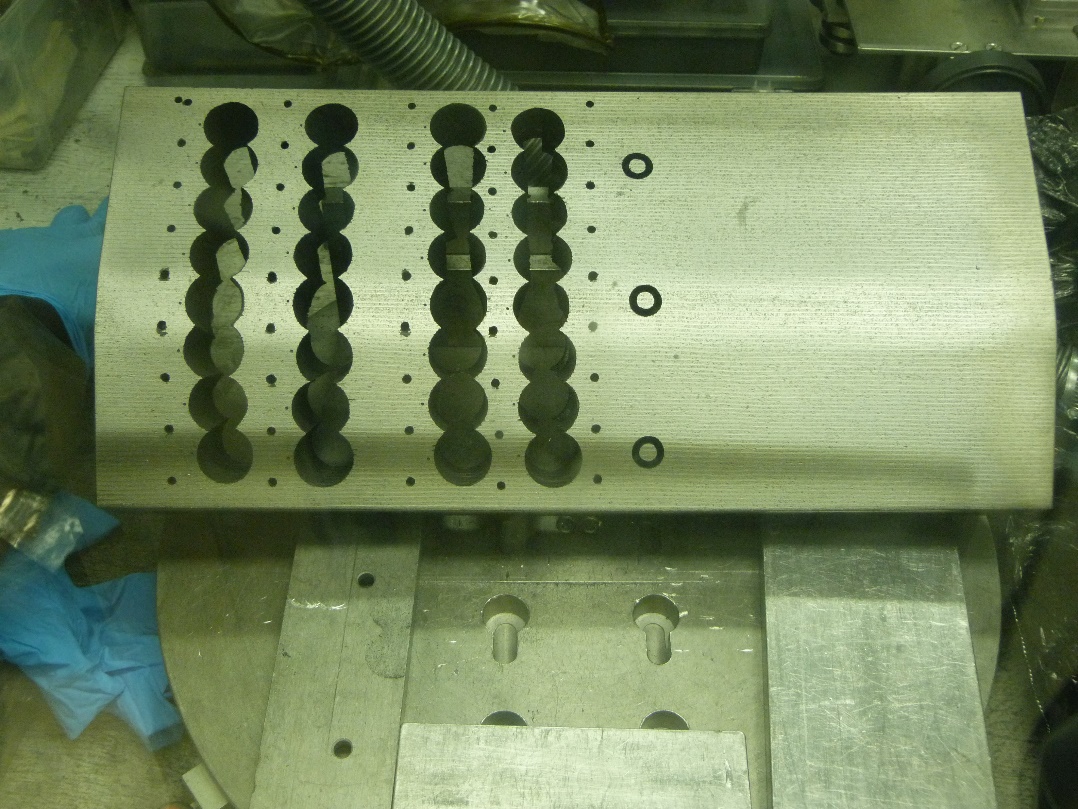 Pending analyses : 2ON G7A (2013-2016)
8
8c
8b
7d
7c
7a
7b
6
6c
5c
5a
5b
4
4d
4c
2
3c
3a
3b
2
2c
1c
1d
1a
1b
IAP
CCFE
NCSRD
VTT
IST
2ONG7A - 8b
2ONG7A - 7b
Be
2ONG7A - 5b
2ONG7A - 3b
2ONG7A - 1b
+ 2ON G8B (2013-2016)      + 14BN G4A (2013-2016)
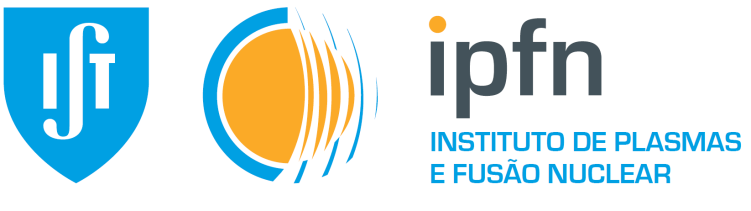 Norberto Catarino | IST | WP PWIE SP E January meeting| 2
Pending analyses : 2ON G7A (2013-2016)
3He+ ; 2,3 MeV
2
RBS
NRA
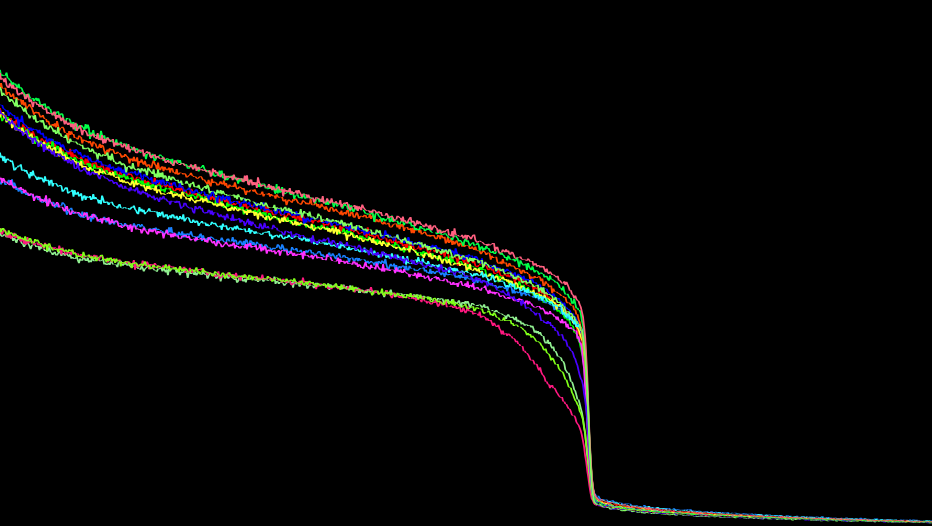 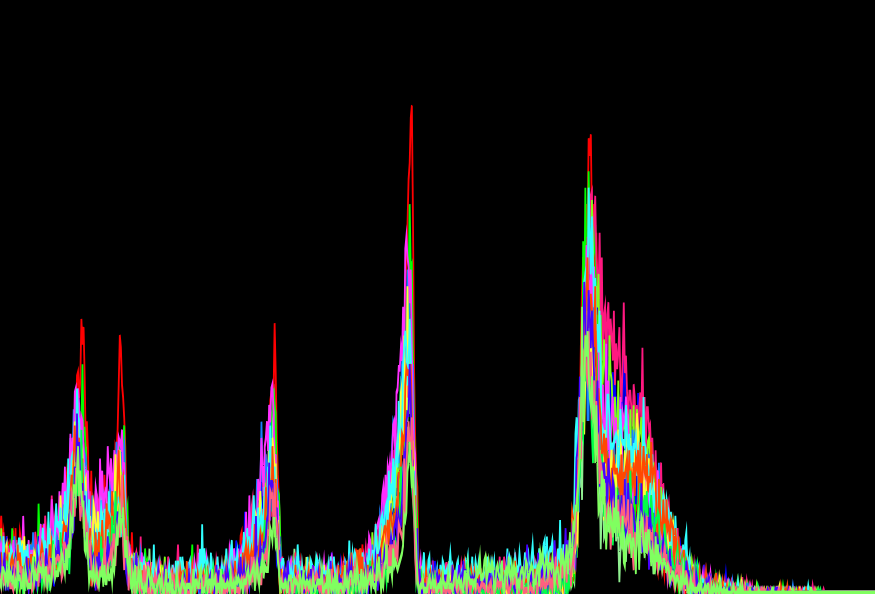 <- 8b
2ONG7A - 8b
1b ->
2ONG7A - 7b
Be
3He+ ; 2,3 MeV
2ONG7A - 5b
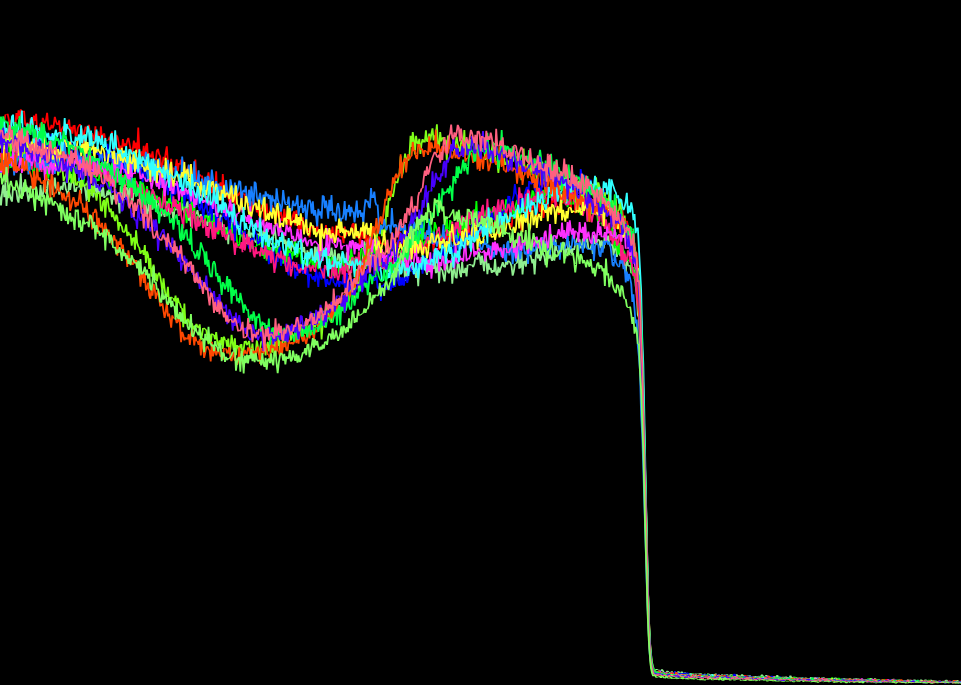 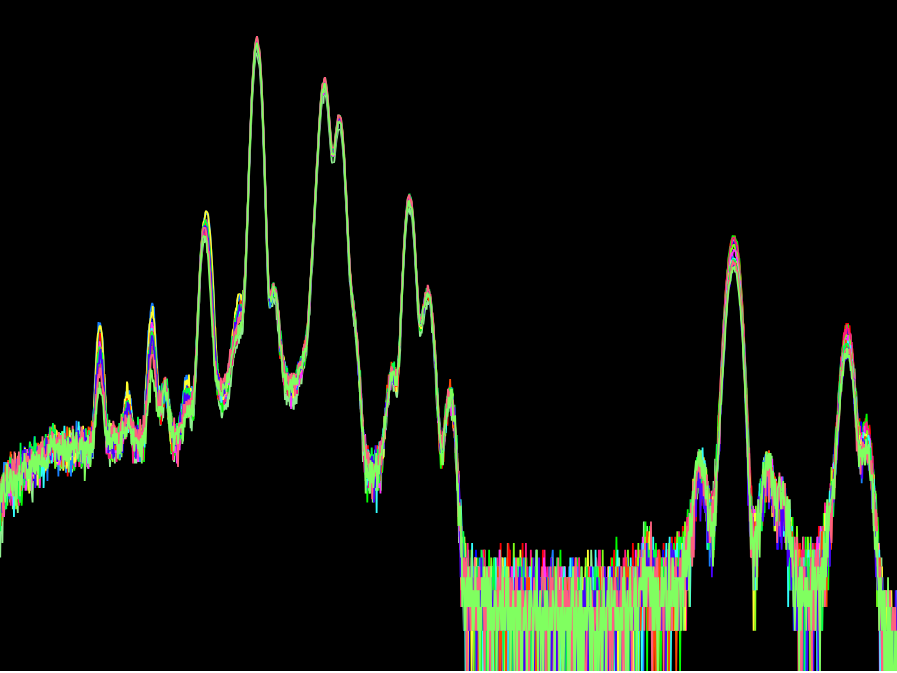 PIXE
EBS
Erosion
<- 1b
2ONG7A - 3b
<- 8b
2ONG7A - 1b
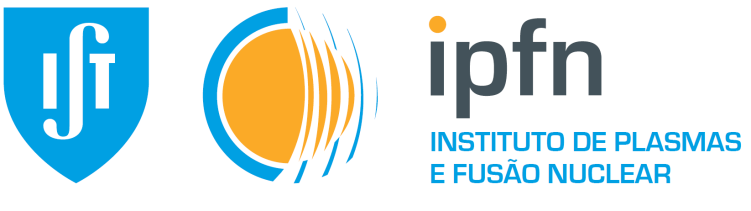 Norberto Catarino | IST | WP PWIE SP E January meeting| 3
RC’s 2015-2016  ILW3  (Silicon collectors)
Divertor
	◧	◨ 	☒ 2IN
	◧	◨ 	☒ 	12W (12W-wedge RC – as received – both slits were “opened” )
	◧	◨ 	☐ 	2OW (Broken pieces, not assembled)
ILW   1   2   3
2OW
2IN
12W
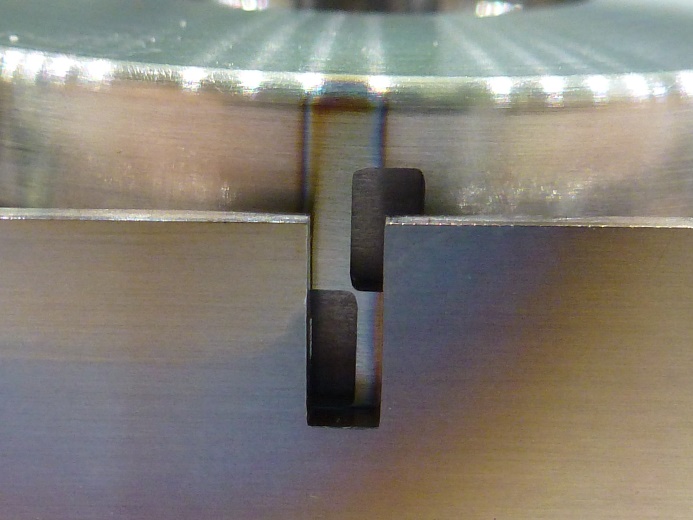 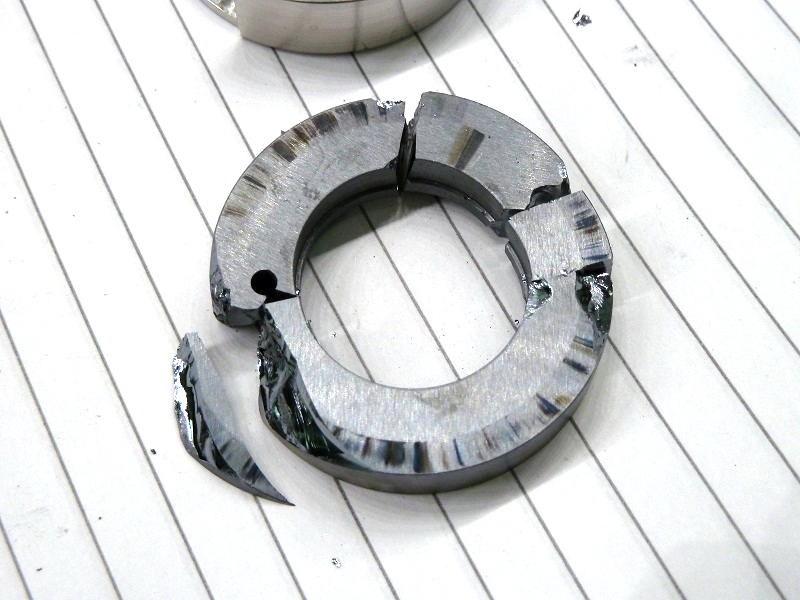 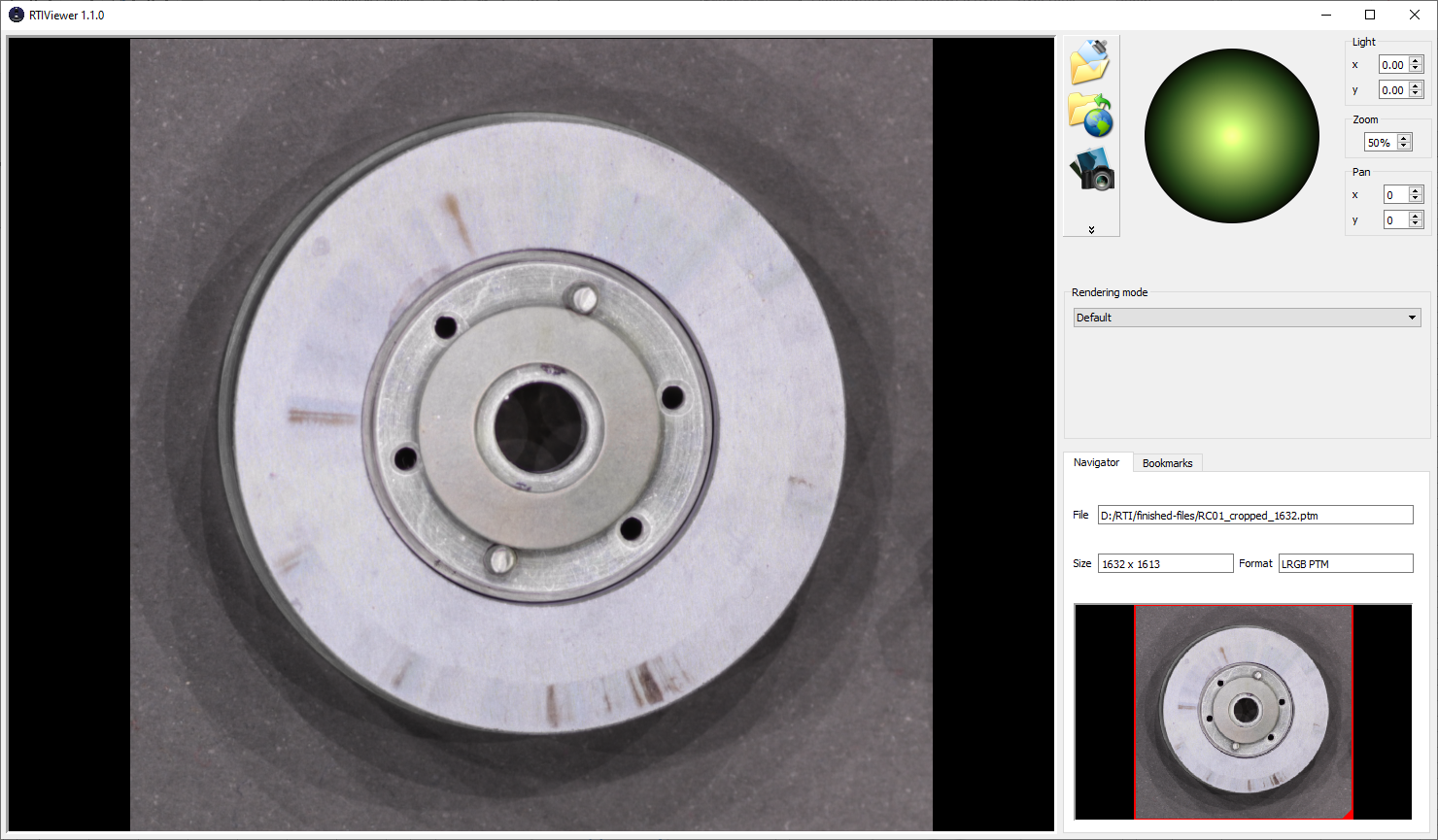 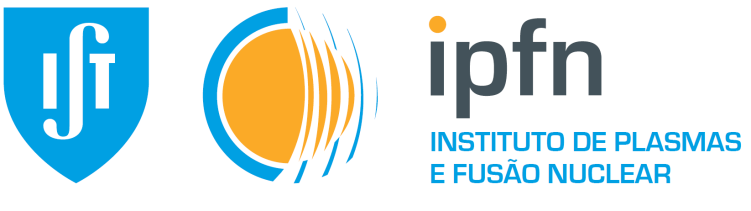 Norberto Catarino | IST | WP PWIE SP E January meeting| 4
RC’s 2015-2016  ILW3  (Silicon collectors)
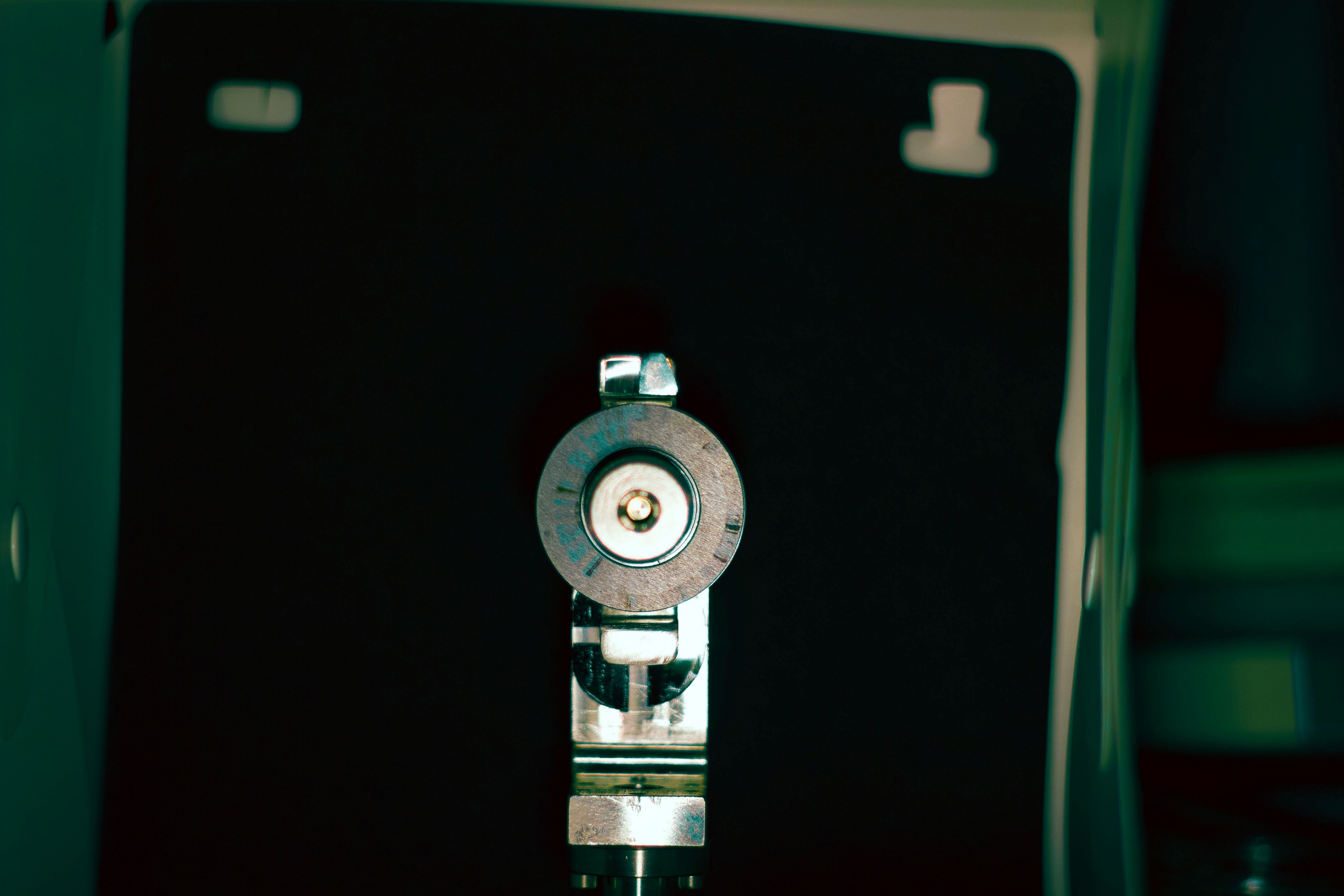 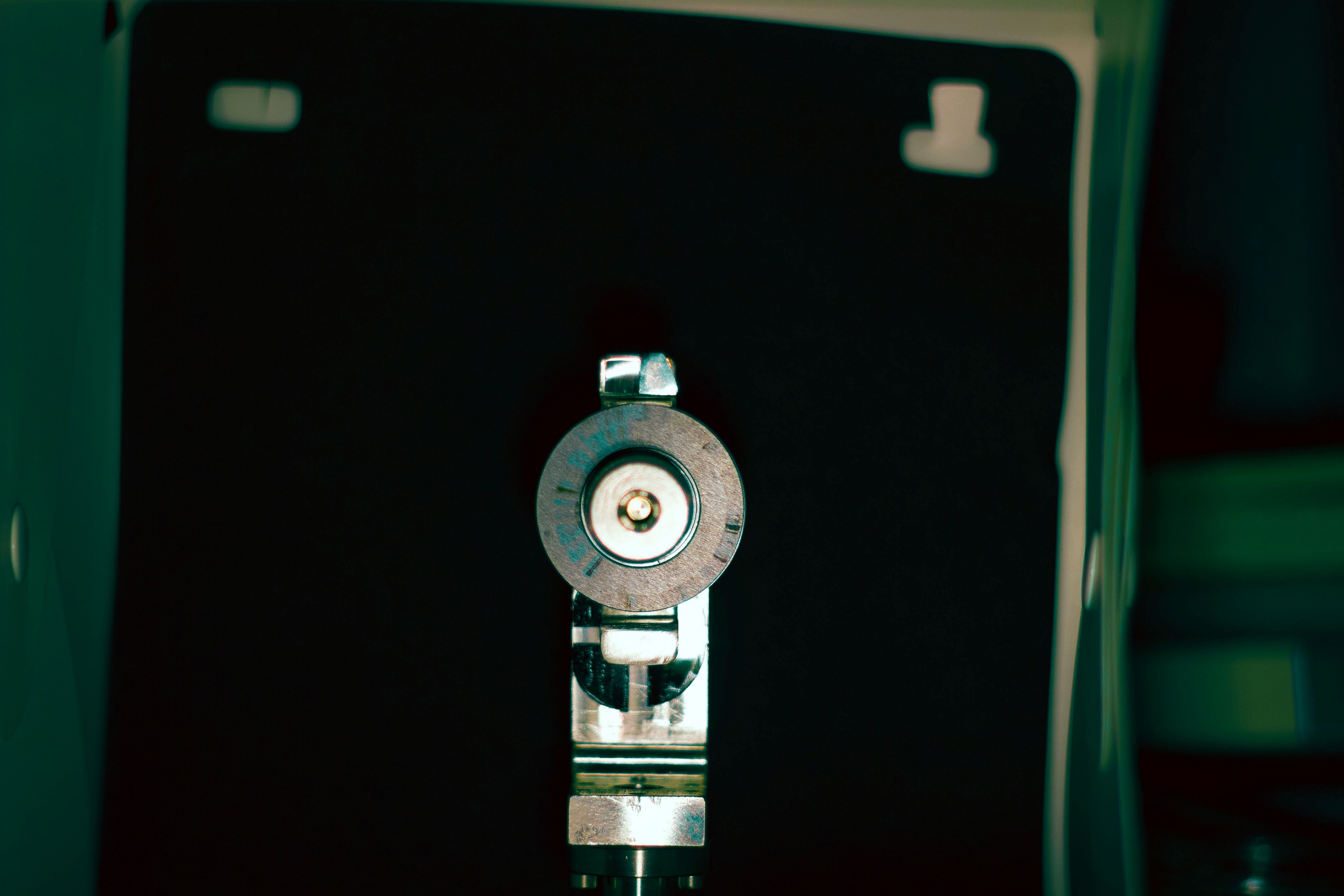 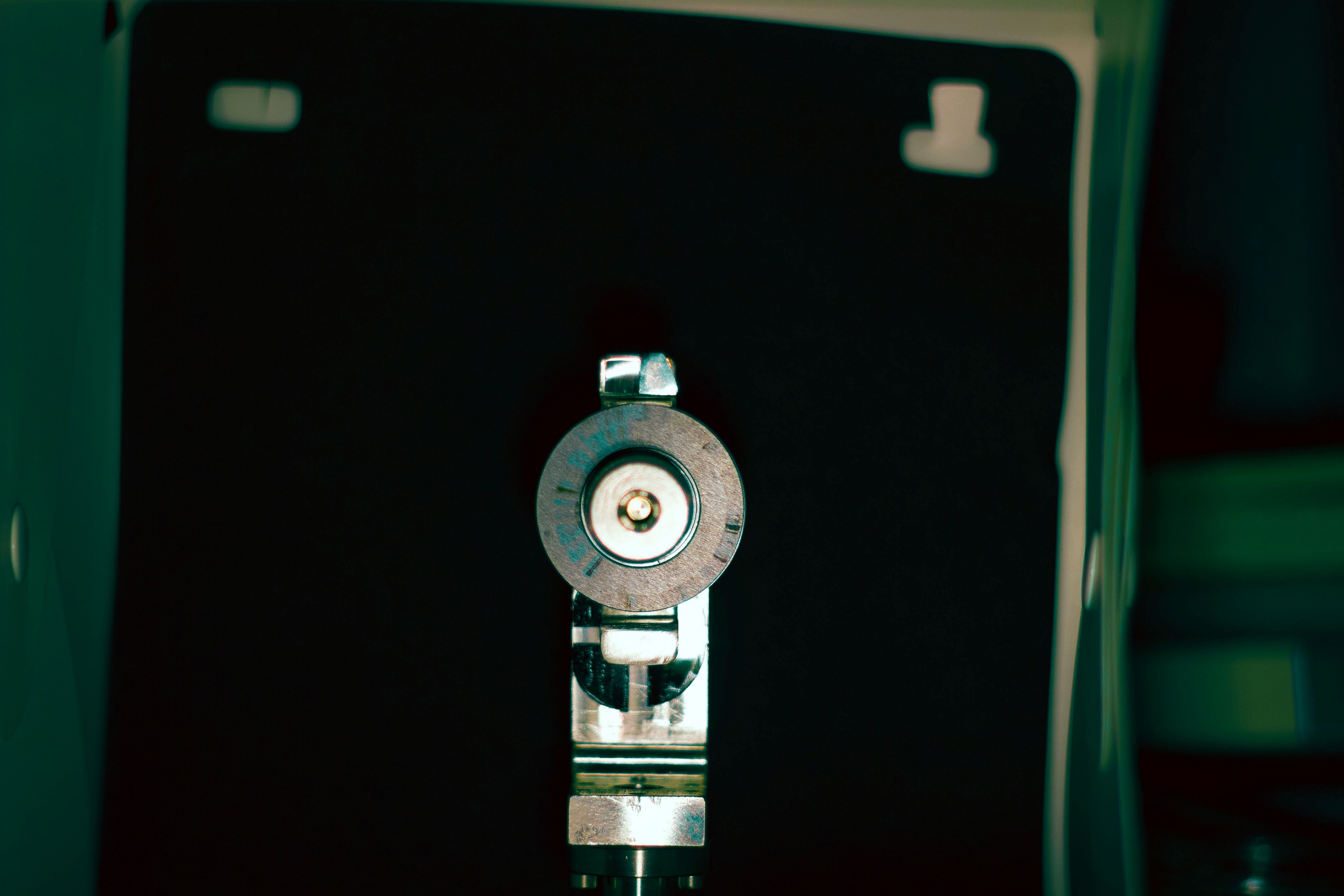 9Be(3He,p0)11B, 2.3 MeV
D(3He,p)4He, 2.3 MeV
12C(3He,p1)14N, 2.3 MeV
The spectra are not analyzed because there is no LP data on tile 4 in ILW-3.
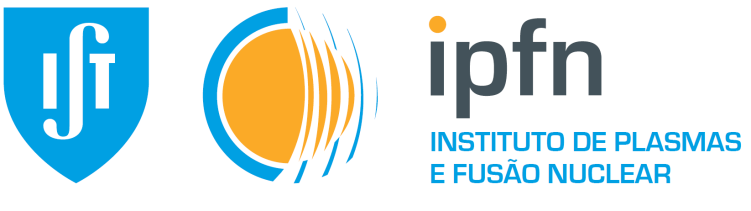 Norberto Catarino | IST | WP PWIE SP E January meeting| 5
RC’s 2015-2016  ILW3  (Silicon collectors)
RTI - Reflectance Transformation Imaging
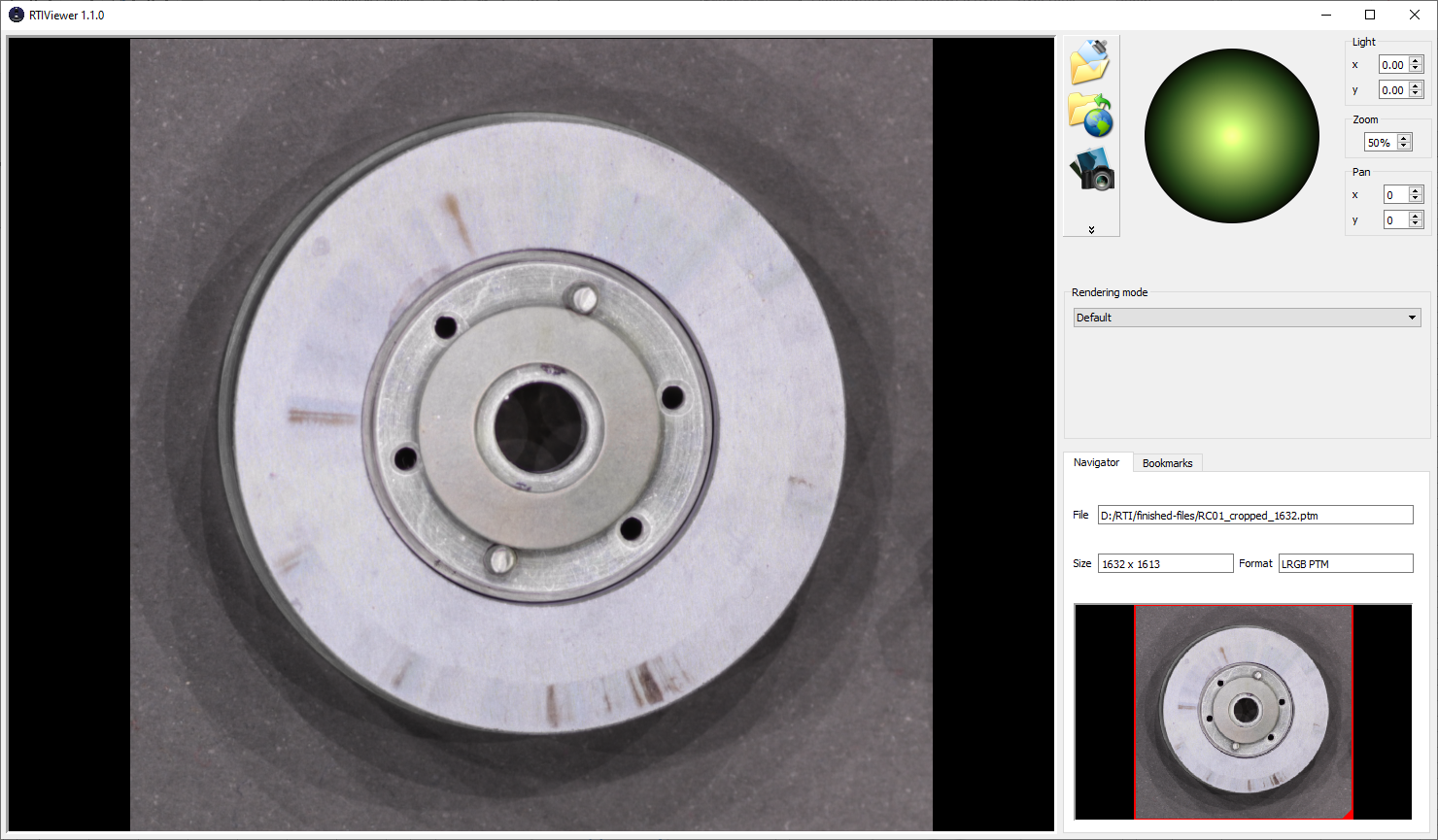 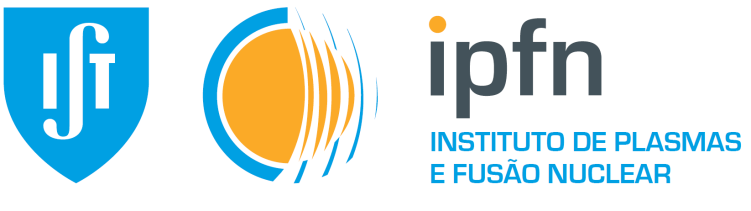 Norberto Catarino | IST | WP PWIE SP E January meeting| 6
2024 Plans
IST
Fuel retention studies using IBA (Be limiter samples)
IBA analyses before and after TDS (for baking studies)
IBA analysis of mirror cassettes (tubes) for metal migration
SP E.2 
Characterisation of divertor tiles 0 and 1- Before and after LID-QMS ?
SP E.3 
characterize Be limiter tiles- 2XR19(ILW3) and 2XR9 (ILW2+3)

Ion beam analysis of JET plasma facing and diagnostic components- mirror cassettes (tubes)
2 PM | 2 day of Accelerator
4 PM | 5 days of Accelerator
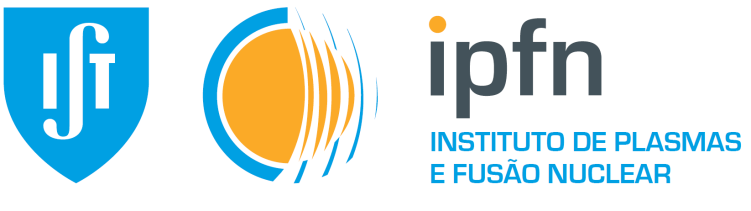 Norberto Catarino | IST | WP PWIE SP E January meeting| 7